MOVIMIENTOS ARTROCINEMÁTICOS
BIOMECÁNICA
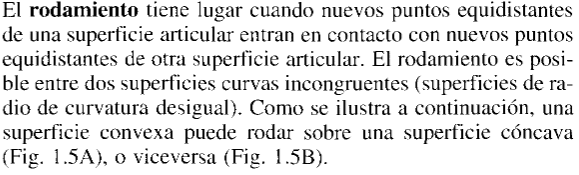 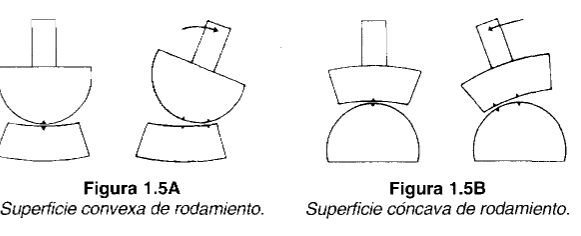 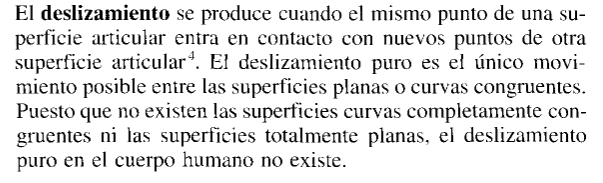 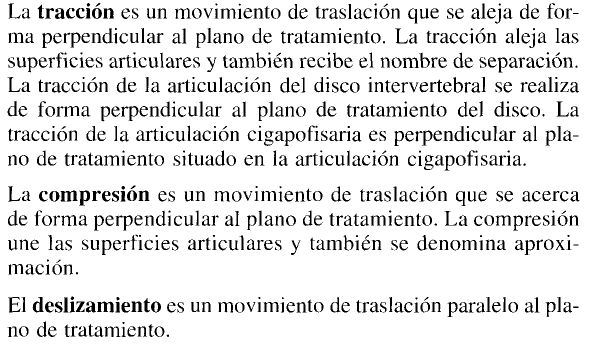 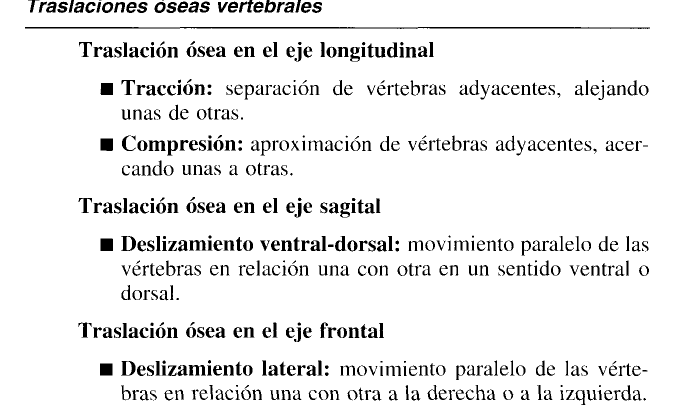 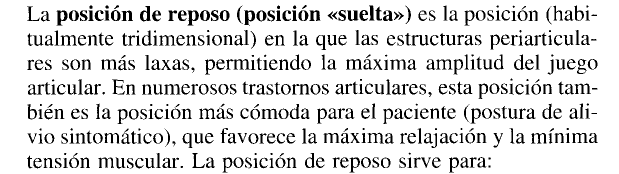 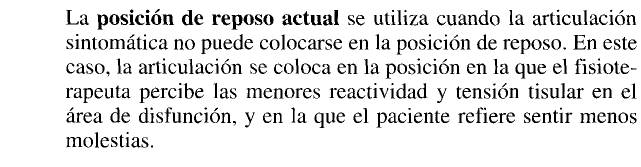 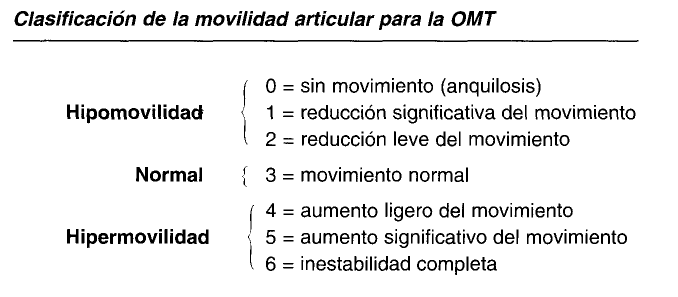 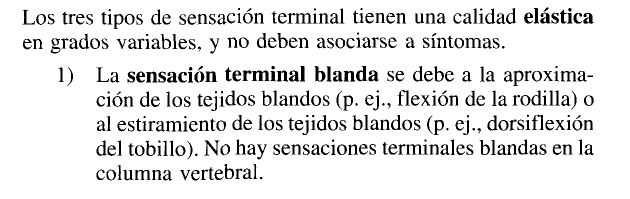 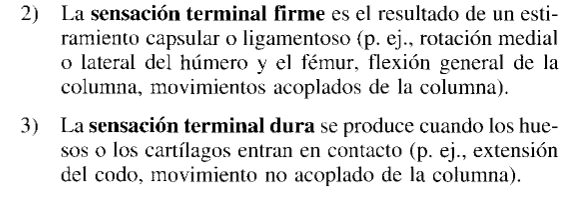